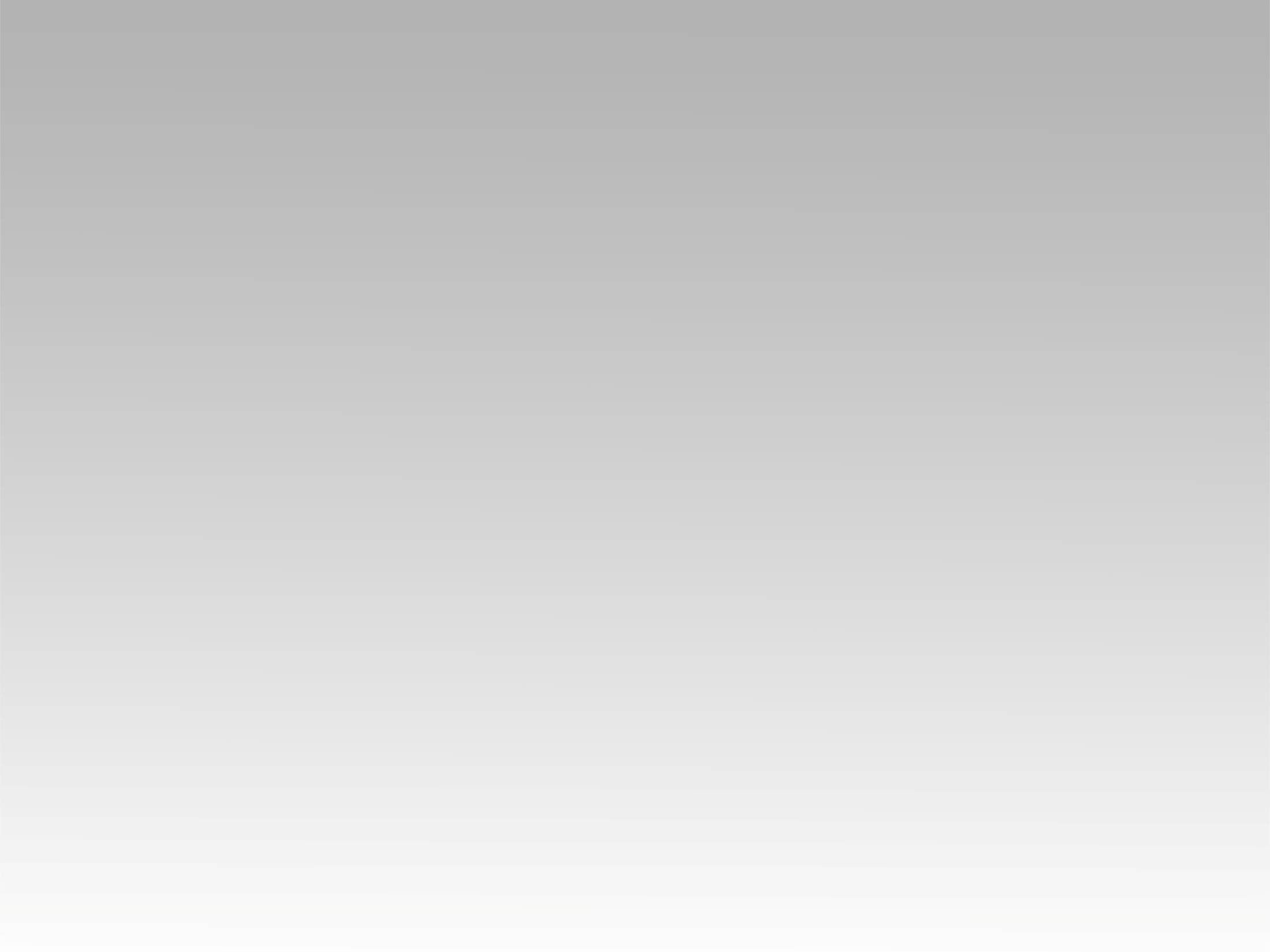 تـرنيــمة
المؤمن مولود فرايحي
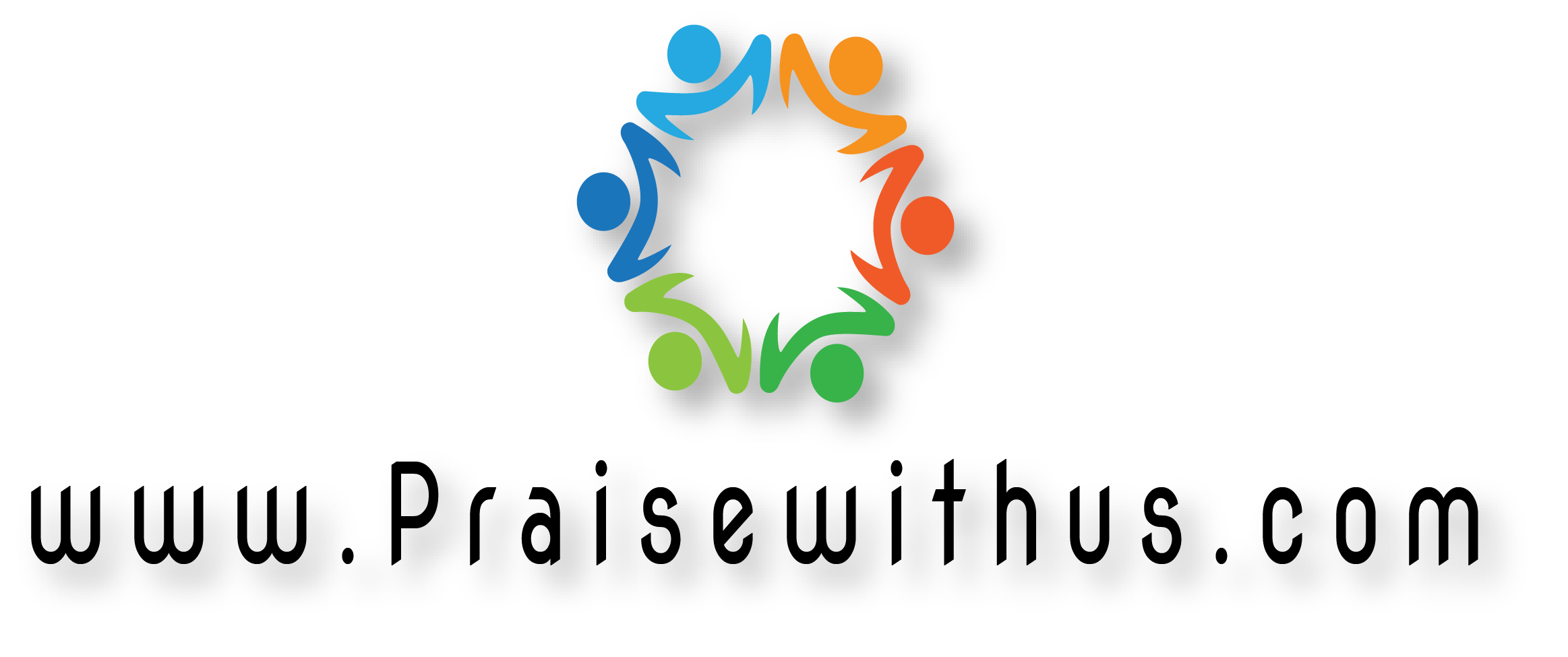 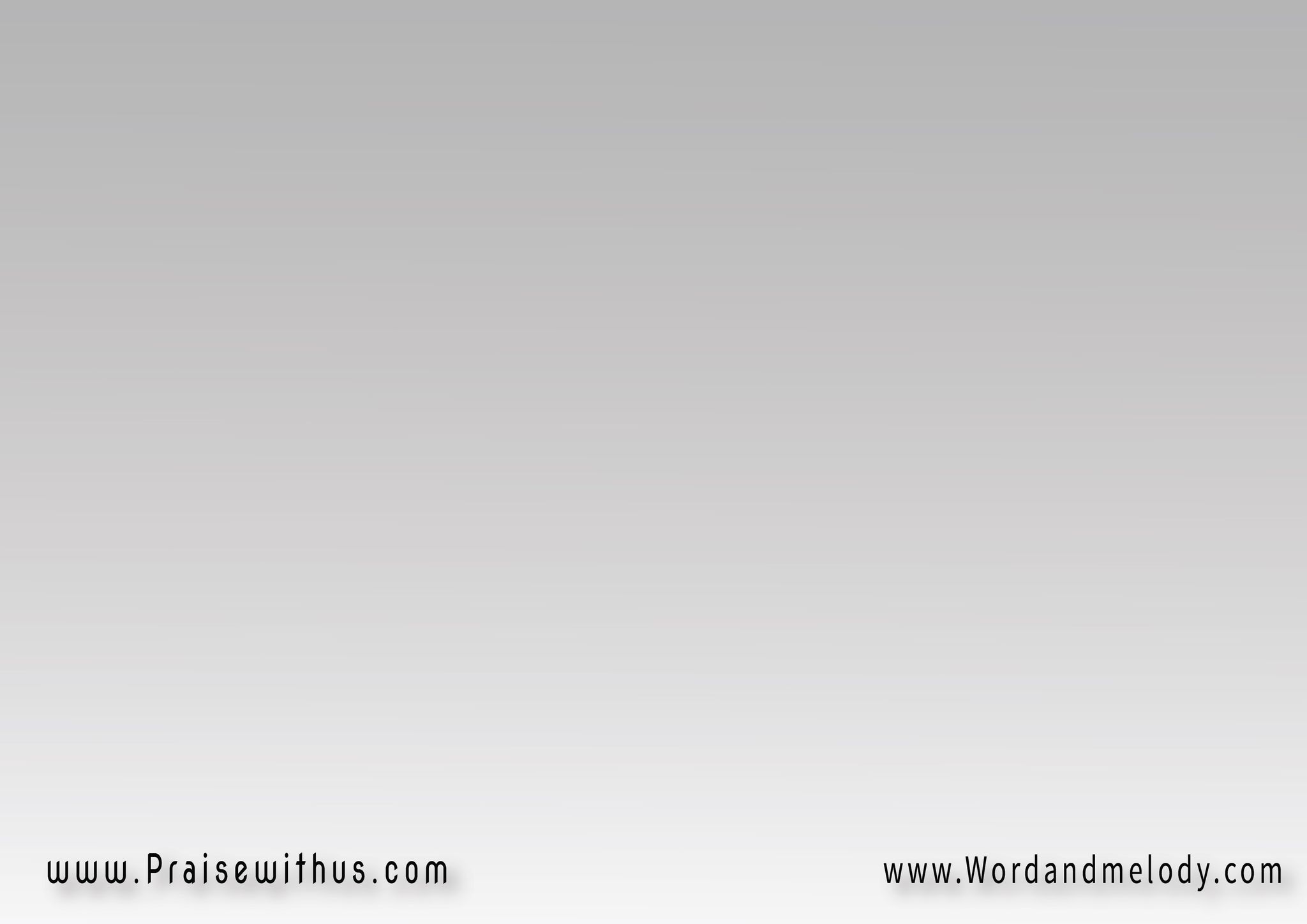 المؤمن مولود     فرايحي
معيد للمسيح       فرايحي
وعلى دق العود   فرايحي
بيرفع التسبيح     فرايحي
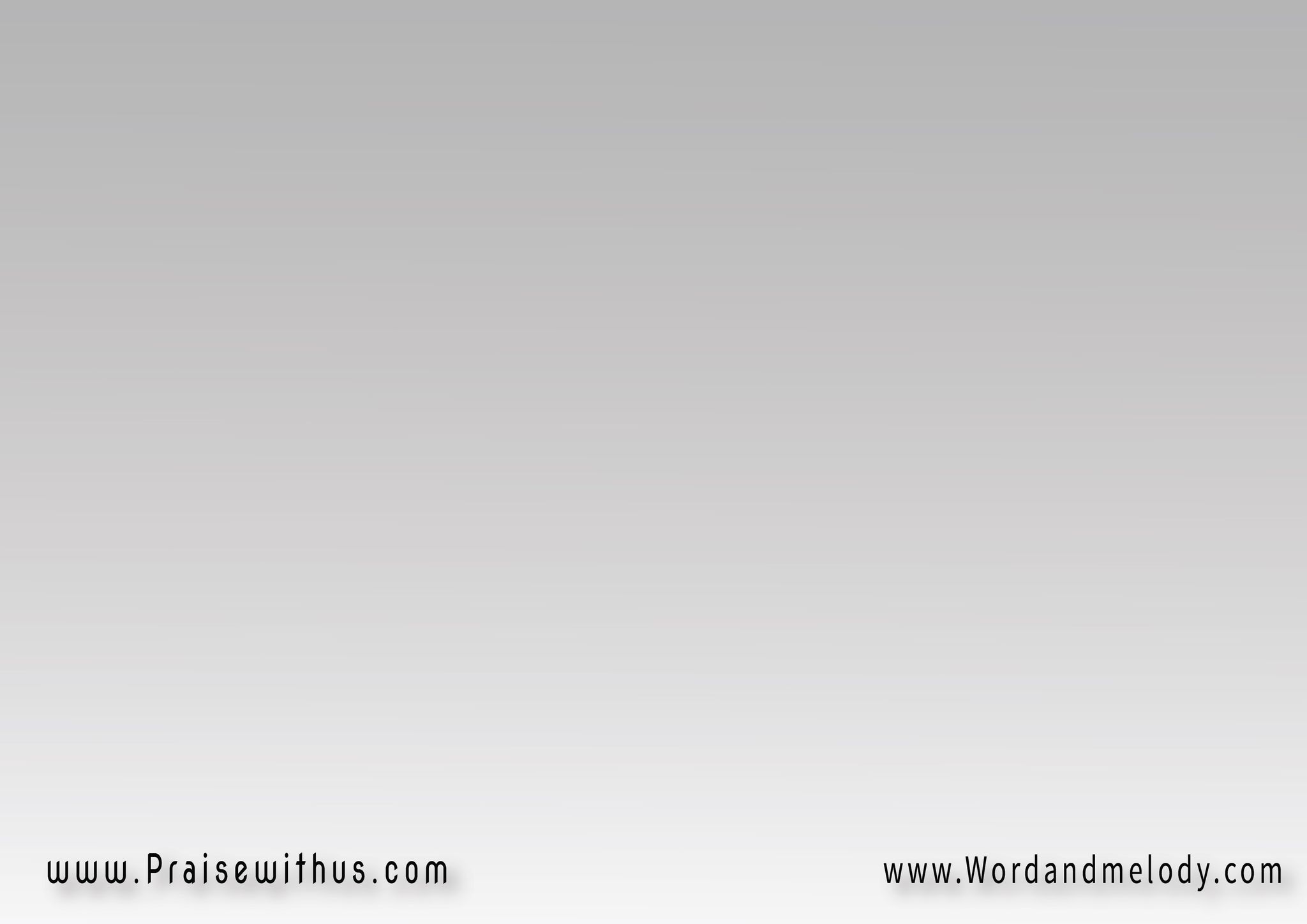 مغفور الزلات       مطوب
مستور العيوب      مطوب
يدخل تأديبات        مطوب
يخرج من الحروب  مطوب
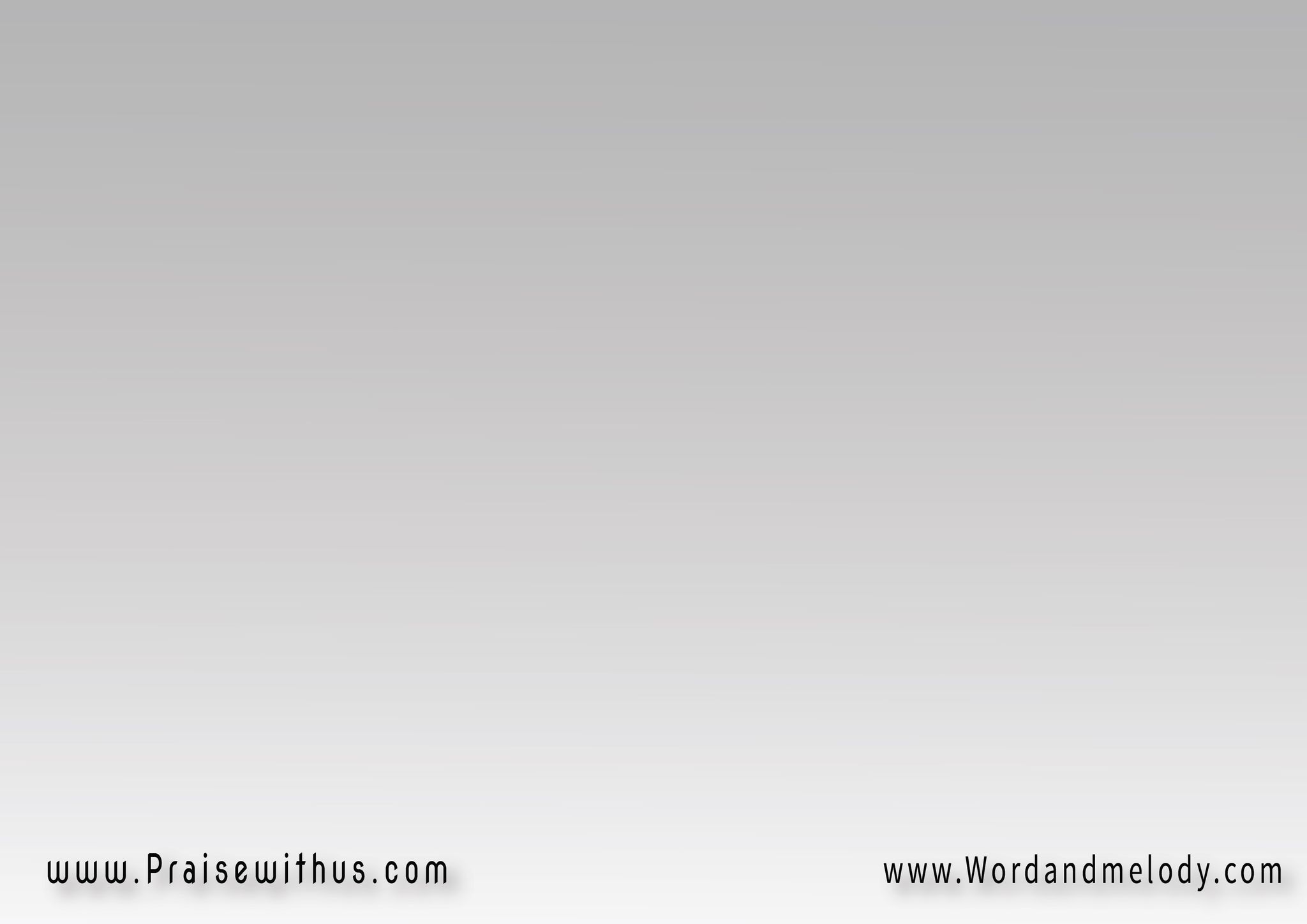 ويا طوباه
فرايحي
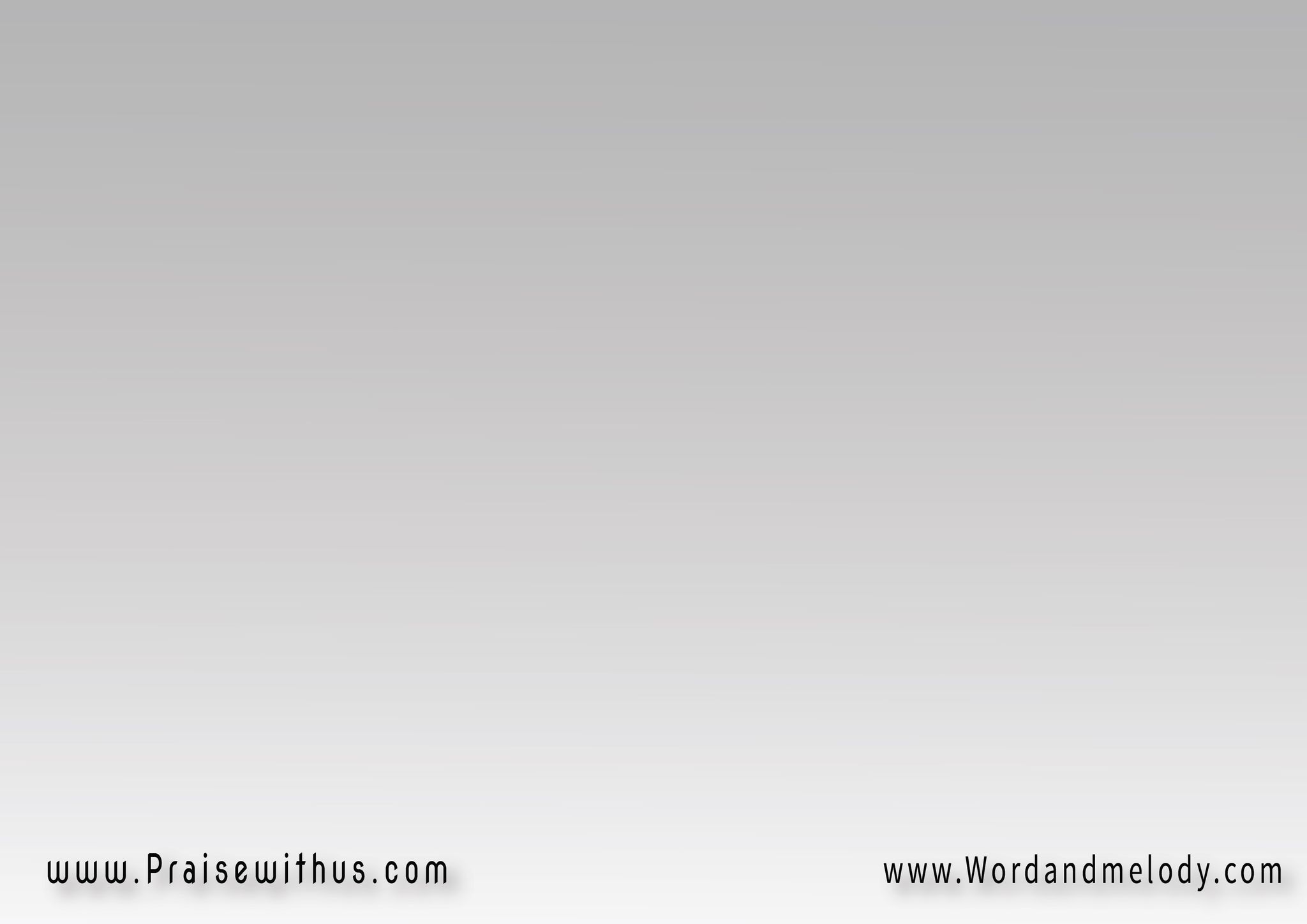 المؤمن مولود     فرايحي
معيد للمسيح       فرايحي
وعلى دق العود   فرايحي
بيرفع التسبيح     فرايحي
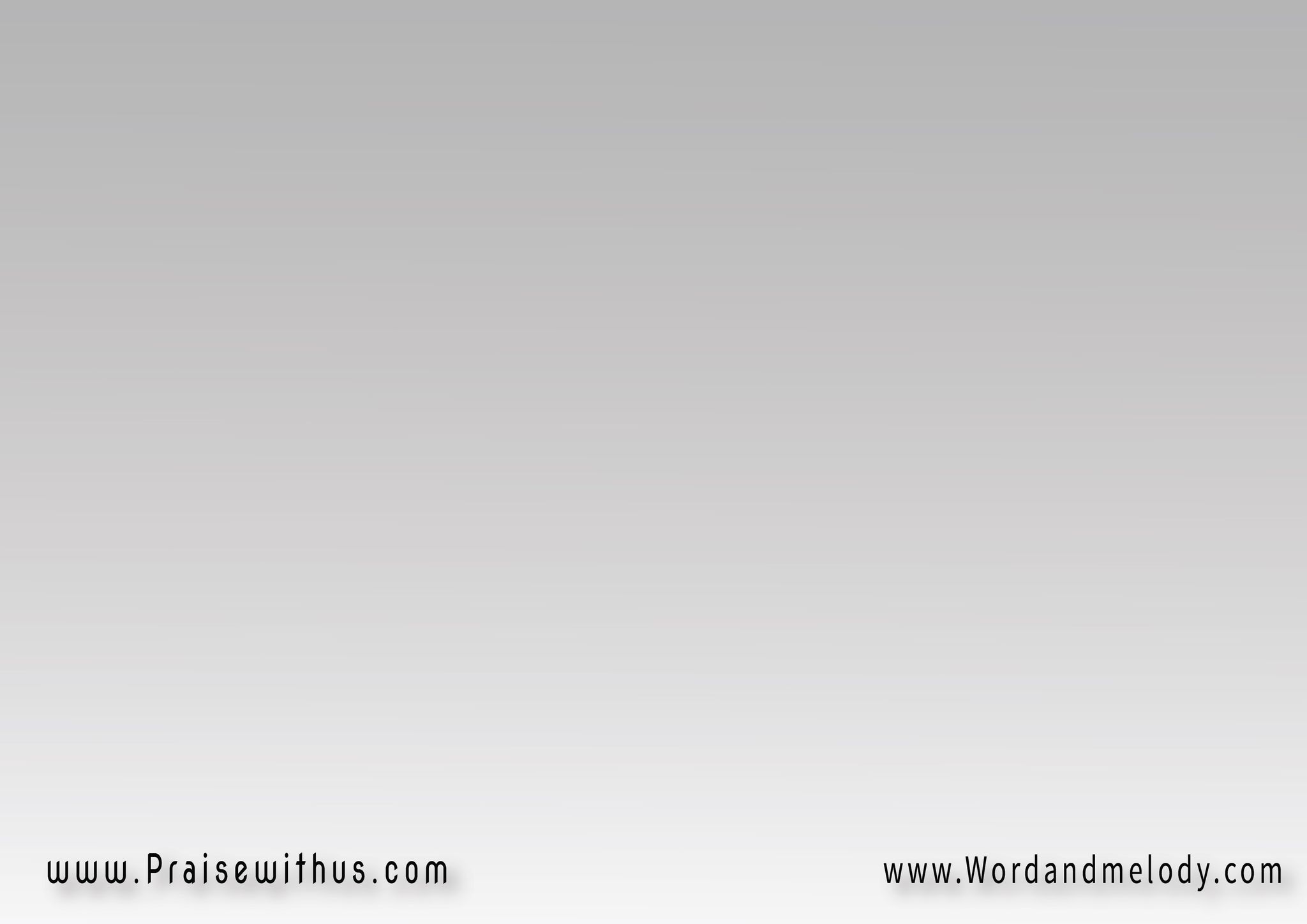 سكن بيت الله     مطوب 
وعايش بالإيمان    مطوب
  حافظ حق الله      مطوبومنتظره سهران   مطوب
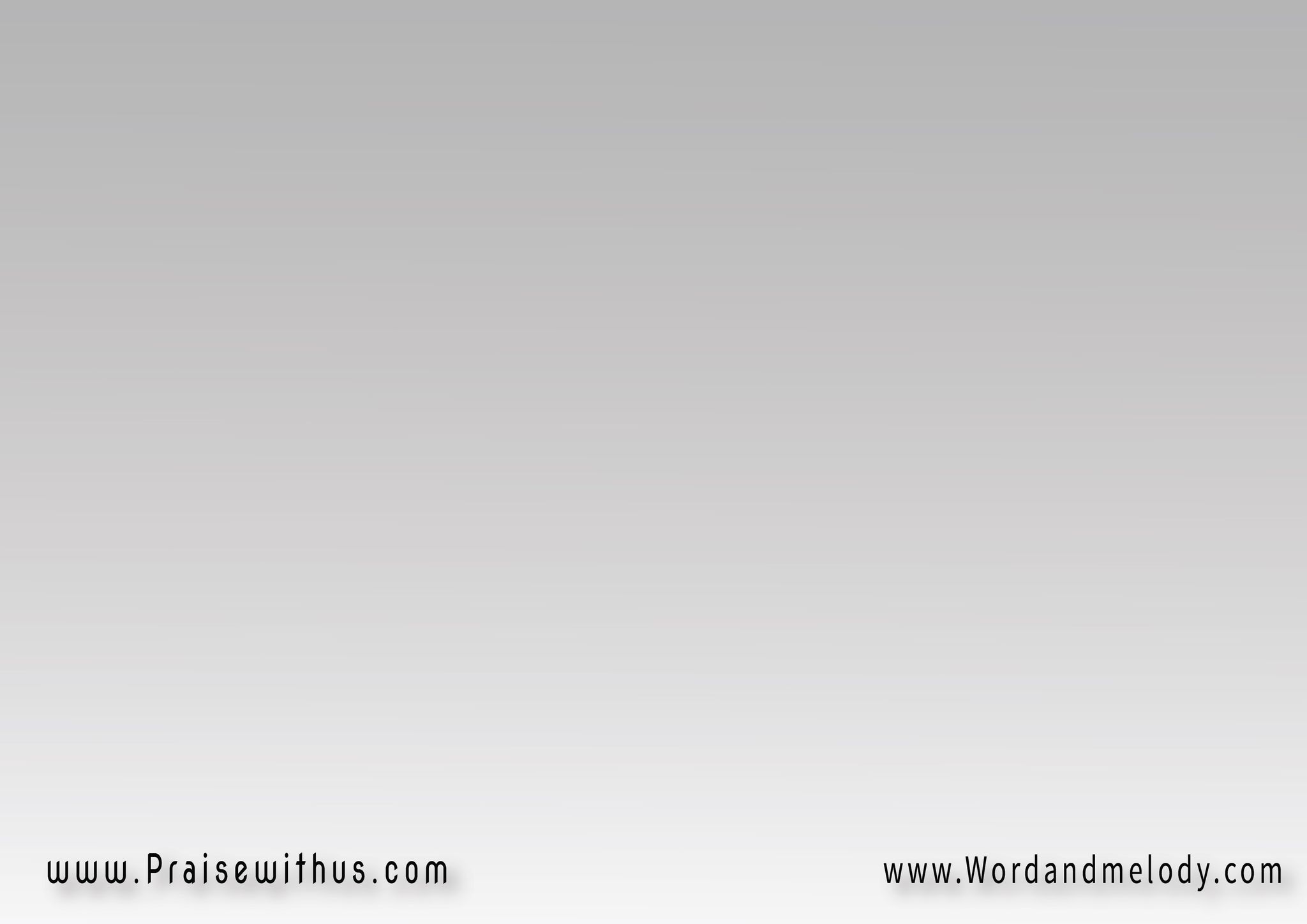 ويا طوباه
فرايحي
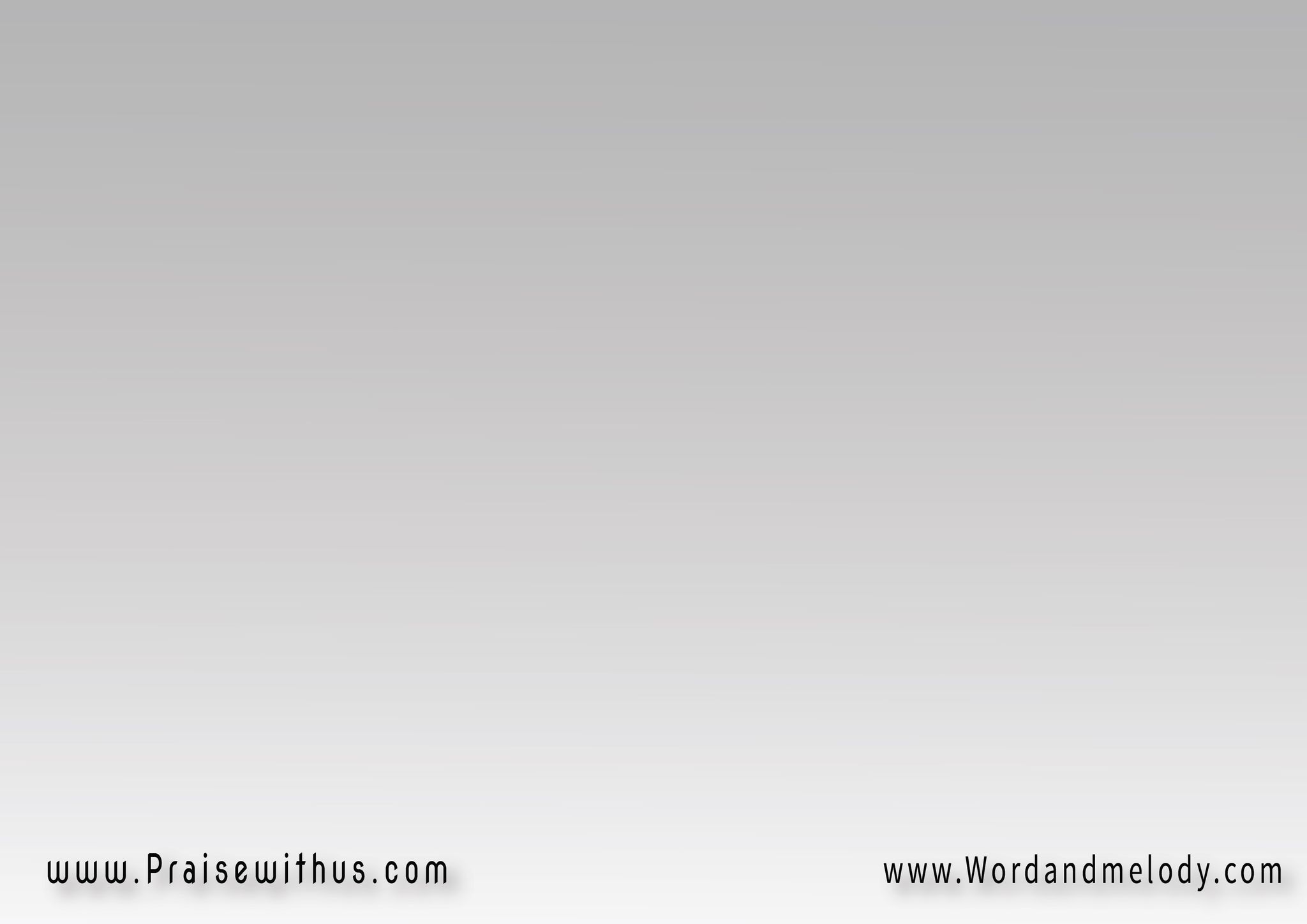 المؤمن مولود     فرايحي
معيد للمسيح       فرايحي
وعلى دق العود   فرايحي
بيرفع التسبيح     فرايحي
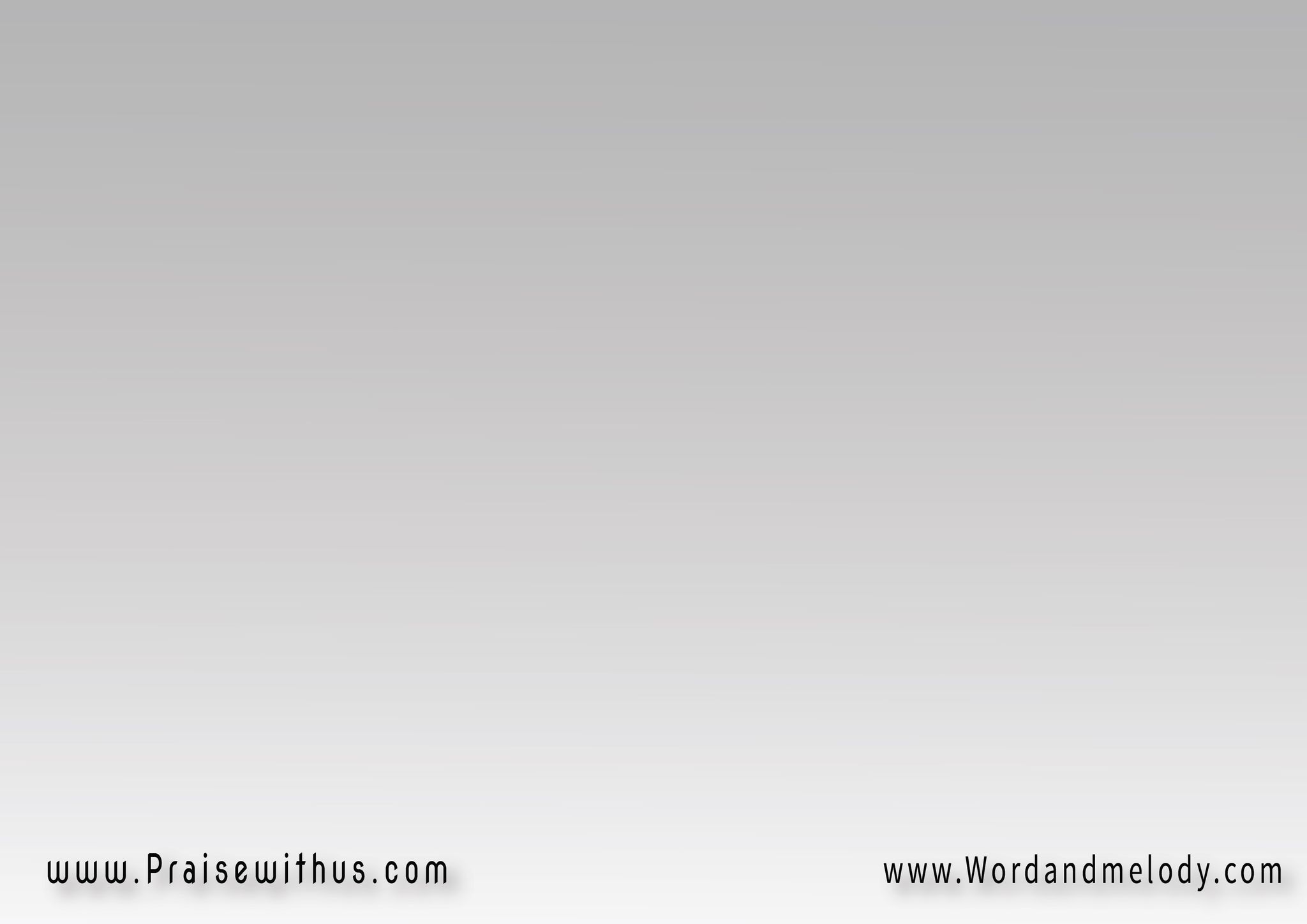 ياعزه باللي فداه     مطوب ومتكل عليه       مطوبمختار من الإله      مطوب
وعارف يهتف ليه   مطوب
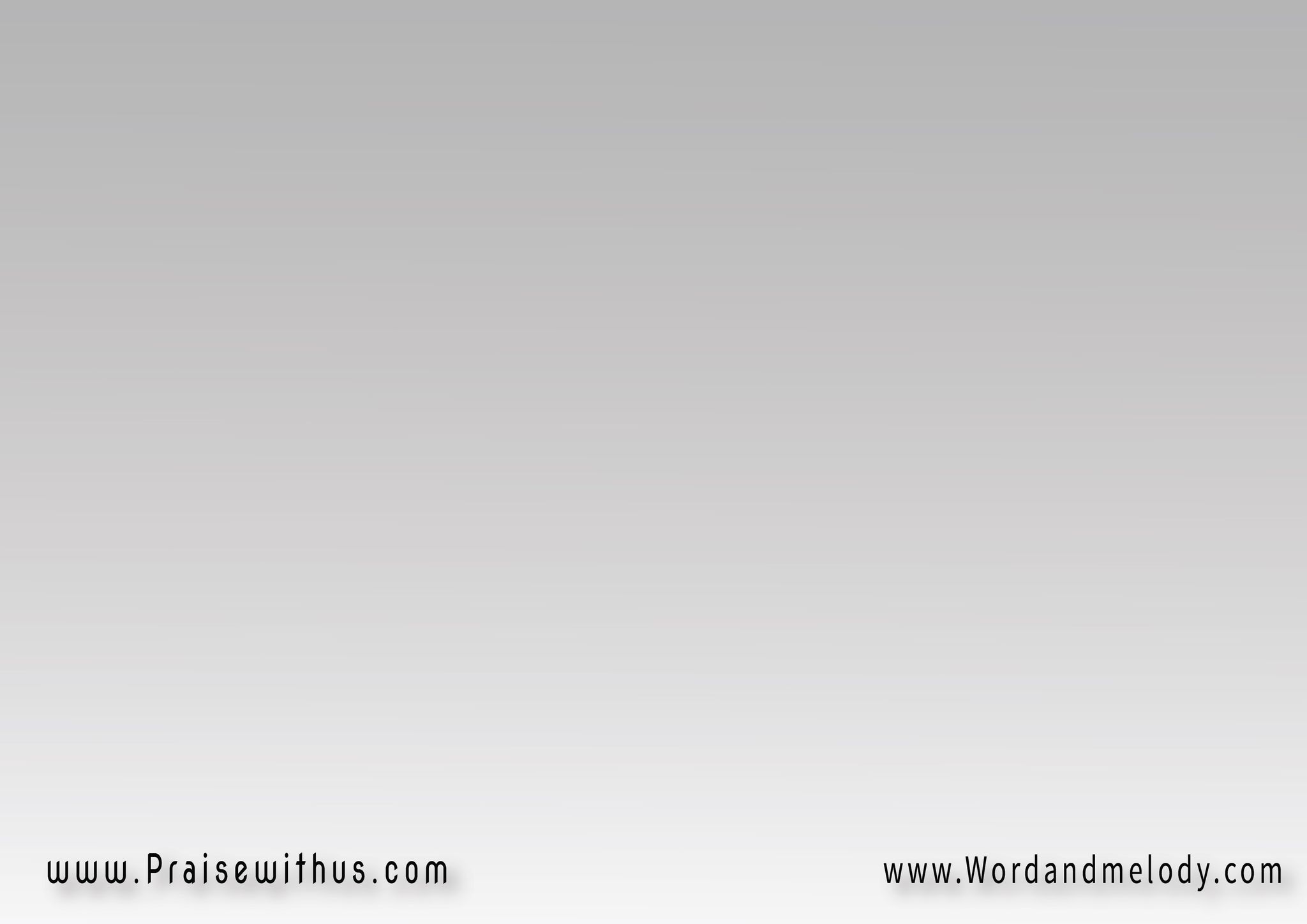 ويا طوباه
فرايحي
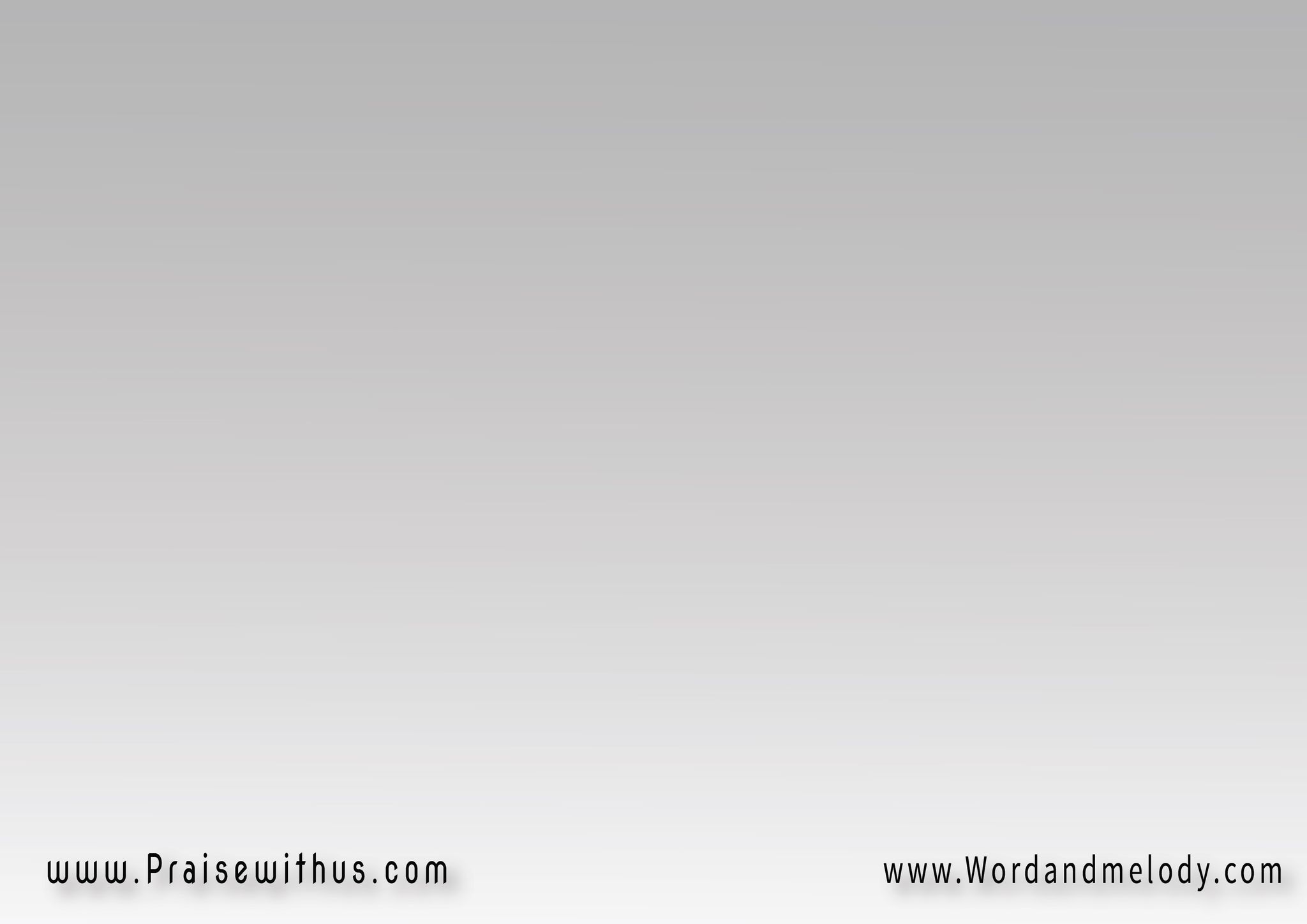 المؤمن مولود     فرايحي
معيد للمسيح       فرايحي
وعلى دق العود   فرايحي
بيرفع التسبيح     فرايحي
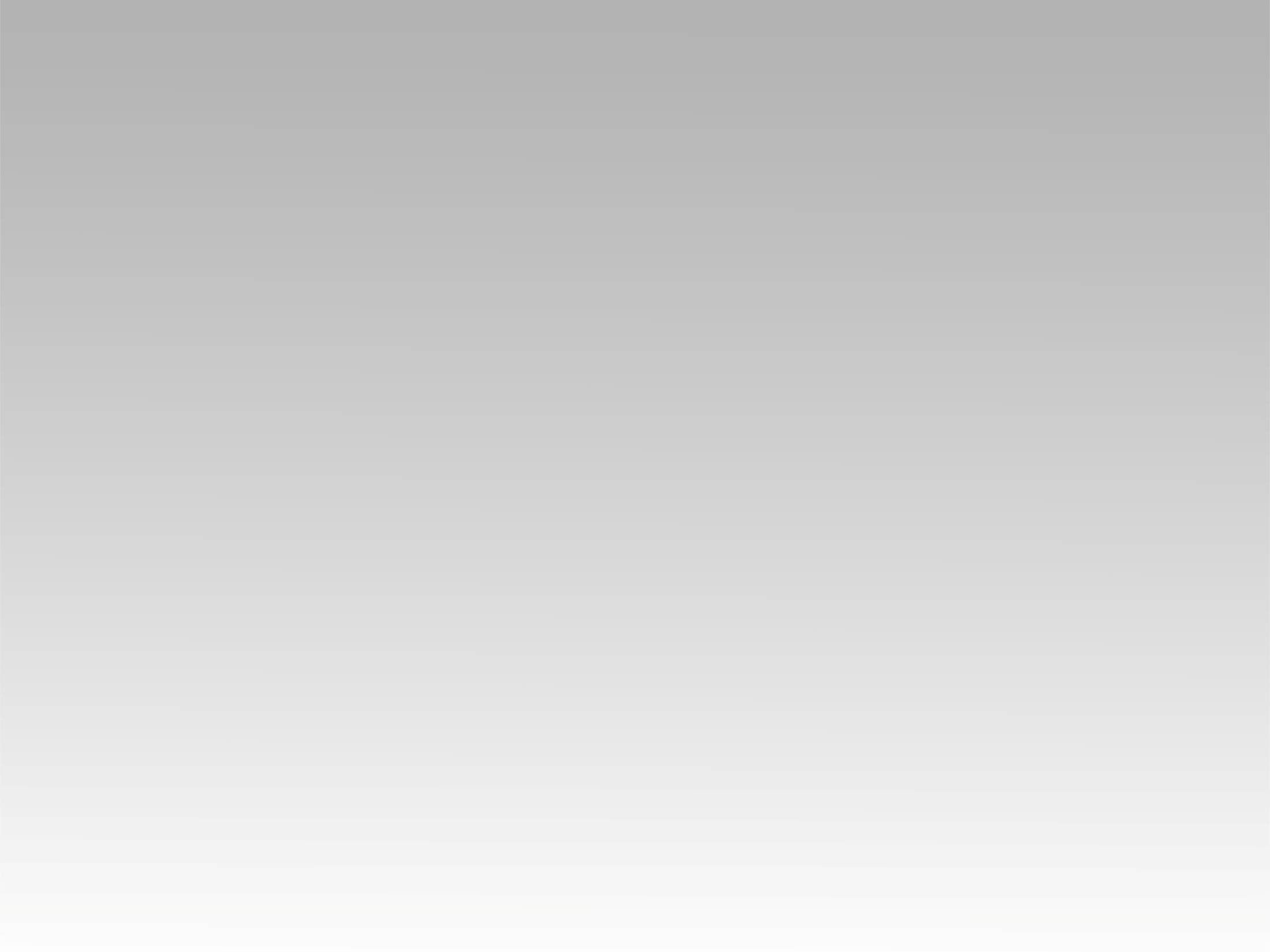 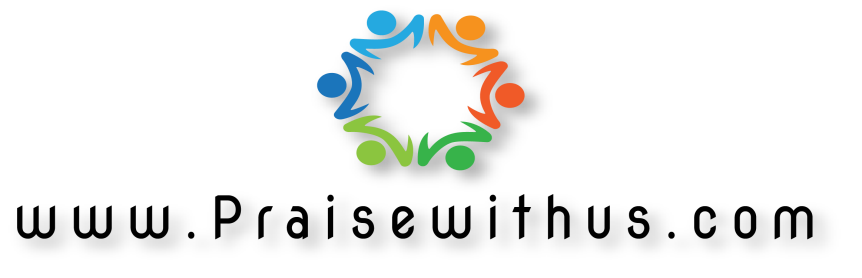